Історичні джерела та їх різновиди. 
Виявлення 
та збереження історичних джерел.
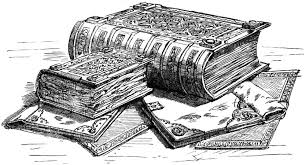 Історичні джерела – це пам'ятки життя і діяльності людей, які дають змогу досліджувати минуле людства.
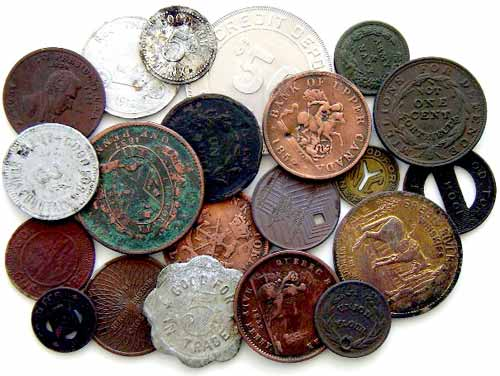 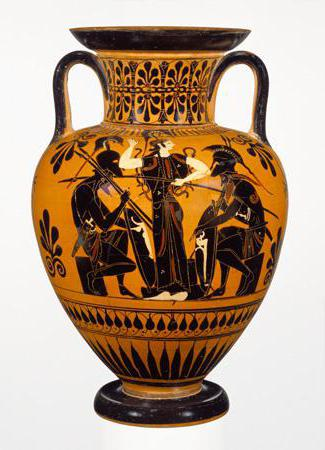 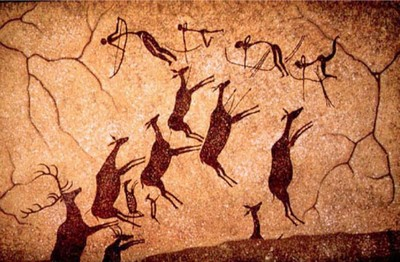 Наскельні малюнки первісних людей
Давньогрецька ваза
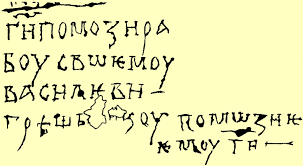 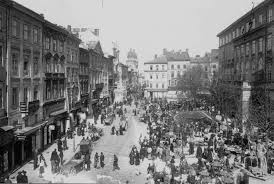 Автограф Володимира Мономаха
В Софійському соборі (м. Київ)
Фотографія площі Ринок у м. Львів
(початок XX століття)
ДЕШИФРУВАЛЬНИК
ВИДИ ДЖЕРЕЛ
НІУС, СЕМПИНІ, ВІРЕЧО, ГРАЕТНОЧНІФІ,
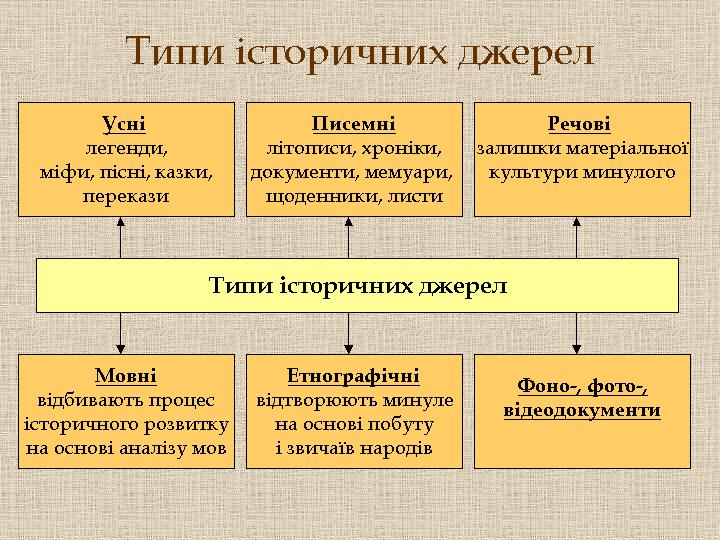 Археологія – наука, 
що вивчає минуле за 
допомогою 
речових памяток
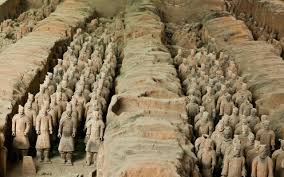 Монети – це особливі речові джерела, 
які дають змогу дізнатися 
про розвиток торгівлі та торговельні
зв'язки між різними народами
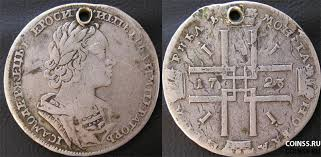 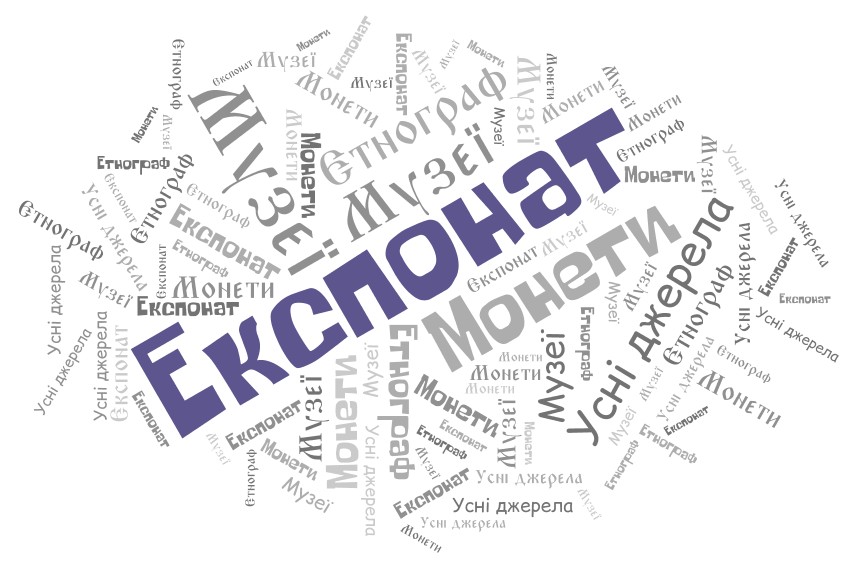 Домашнє завдання

Намалювати монету;
Про археологію кажуть, що це наука, «озброєна лопатою». Як ви думаєте, чому?